FY18 Working Lands Grant Program Informational Video
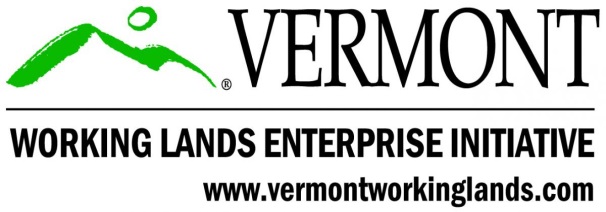 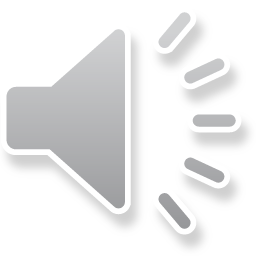 History at a Glance
The Vermont Council on Rural Development (VCRD)  founded and led the Council on the Future of Vermont which conducted a comprehensive study and found that over 97 percent of Vermonters polled endorsed the value of the working landscape as key to VT’s future; which was higher than any other value expressed by the people of Vermont.

The Working Landscape Partnership was created to unite Vermonters working together to implement key policy and program efforts to advance Vermont’s working landscape. The Partnership is made up of individuals and organizations dedicated to advancing the farm, forest and value-added natural resource economy as a vital foundation for the future of Vermont. 

“Investing in our Farm and Forest Future”, is the action plan of the Vermont Working Landscape Partnership. In 2012, the Partnership successfully promoted the development of the Vermont Working Lands Enterprise Fund with the passage of the Working Lands Enterprise Bill.

Today, VCRD continues to work to promote the growth of this fund and to support and celebrate a new generation of businesses on the land.
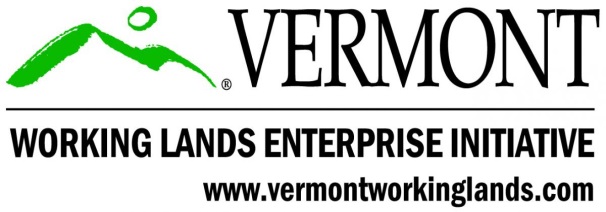 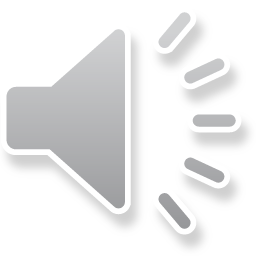 Stats to Date
The WLEB began operations in August 2012 and today has awarded over $4.8 million in grant funds to 149 grantees, leveraging over $5 million of matching and other funds. For a list of previously funded projects, visit http://workinglands.vermont.gov/projects. 

Results Based Accountability Metrics:
428 new jobs created by working lands grantees
A 18.1 million+ increase in gross sales to date for the VT Economy
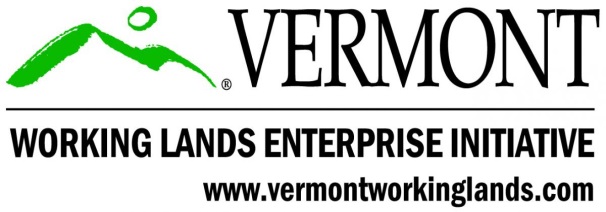 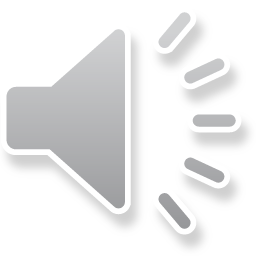 About the Initiative
Mission
The mission of the Vermont Working Lands Enterprise Initiative is to grow the economies, cultures, and communities of Vermont's working landscape. The Working Lands Enterprise Board achieves this by making essential, catalytic investments in critical leverage points of the Vermont farm and forest economy, and facilitating policy development to optimize the agricultural and forest use of Vermont lands.
Vision for Future Success
Vermont prospers and its unique sense of place thrives in large part because of intelligent investment in the people and enterprises that comprise its farm, food, and forest based systems. Strong community engagement and support for the farm and forest sectors leads to enhanced quality of life for Vermont citizens and working lands business owners.
Approach (our change theory about what systemic factors will create progress towards our mission and vision)
Access to capital: Ability of an enterprise to secure the right match of capital to meet its financing needs for its stage of growth and scale.
Technical assistance: Availability of services to develop business plans, identify risk management strategies, and implement financial management systems, as well as provide topic, product, and process expertise.
Workforce development: Access to training that allows Vermonters who want to work in the working lands sector – and by extension, the employers they choose – to be at a world-class level.
Smart policy: Rules and statutes that optimize the agricultural and forest use of Vermont lands, while protecting human, environmental and animal health.
Value chain and sector collaboration: Relationships between different actors along the chain, as well as across industry sectors, that strengthen the system as a whole.
Public awareness: Communities’ understanding of and support for the businesses and organizations that contribute to our working landscape.
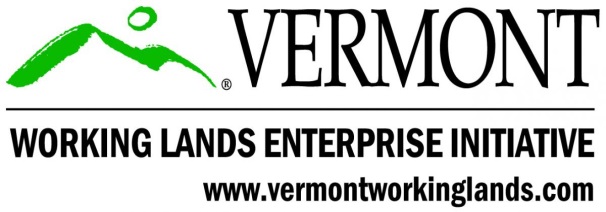 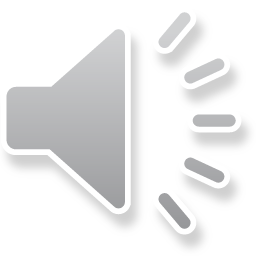 FY2018 Application Process
This year, approximately $750,000 is available for investment into farm, food systems, forestry, and forest products enterprises and service providers. Funds will be disbursed in three investment areas: Business Grants, Service Provider Grants, and new this year, a Service Provider Partnership Contracting Pilot. 

Business Grants - Projects may include scaling up production, developing new products, or developing new markets. Examples may include (but are not limited to):
Infrastructure: project specific planning, permitting, and/or engineering/architectural plans; purchase and/or construction of physical assets (i.e., building and equipment costs)
Marketing and market development: working capital for customer acquisition or developing supply chain relationships; labeling or packaging innovations
Research and Development: testing new systems or technologies 
Again in FY2018, $30,000 of Local Food Market Development (LFMD) grant funds will be made available through the Working Lands grant process. The focus of LFMD funding is to increase Vermont producers’ access to institutional and wholesale markets, promote consumption of local food, and encourage scaling up through new market development opportunities across the state.
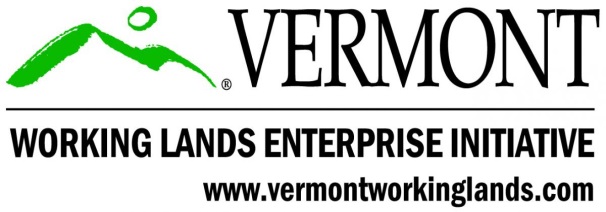 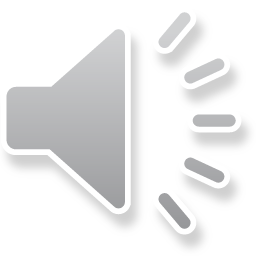 Timeline for Business Applicants
LETTERS OF INTENT ARE DUE: Tuesday, November 7, 2017 at 4pm 
APPLICANT NOTIFICATION OF ACCEPTANCE/DENIAL OF LETTER OF INTENT: End of December 2017
INVITED FULL APPLICATIONS ARE DUE: Friday, February 9, 2018 at 4pm
APPLICANT NOTIFICATION: Late March 2018
ESTIMATED PROJECT START DATE: No earlier than late April, 2018
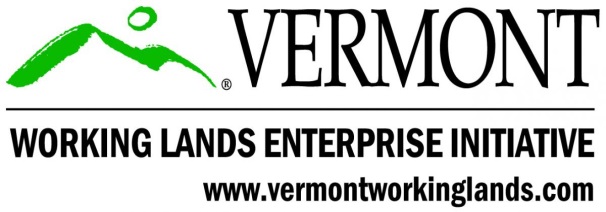 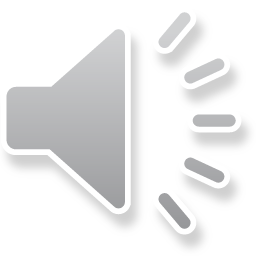 Timeline for Service Provider GRANT Applicants
LETTERS OF INTENT ARE DUE: Friday, December 8, 2017 at 4pm
APPLICANT NOTIFICATION OF ACCEPTANCE/DENIAL OF LETTER OF INTENT: Late January 2018
INVITED APPLICATIONS ARE DUE: Wednesday, March 7, 2018 at 4pm
APPLICANT NOTIFICATION: Late April 2018
ESTIMATED PROJECT START DATE IS NO EARLIER THAN: Late May, 2018
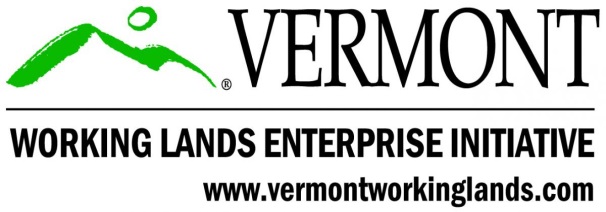 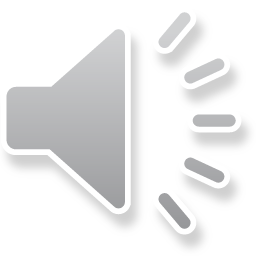 Applicant Eligibility
The applicant must be in compliance with all state regulations (i.e. water quality, taxes, child support) and in good standing with the State of Vermont at the time of submitting an LOI and must remain so during the entire grant period.
Businesses or Organizations must be based in Vermont and businesses must be registered with the Secretary of State at the time of full application submission. All business structures are eligible (e.g. Partnerships, Limited Liability Corporations, Sole Proprietorships, Cooperatives, Corporations, S Corporations, L3Cs, and B Corporations and/or non-profits that are involved in the production of agriculture and/or forest related products). 
Previous recipients of Business grants for over $20,000 are ineligible for further Working Lands funds until three years after the start date of their previous grant (FY15 Capital and Infrastructure grantees are eligible to apply for FY18 funds. Past recipients of grants under $20,000 are eligible for Business Grants over $20k that show supply chain impact. 
Working lands Service Provider grantees are eligible to apply for multiple years. Applicants who have received Working Lands grants in the past must report on the results of previously funded projects, and demonstrate how continued funding will be used to grow or improve the program.
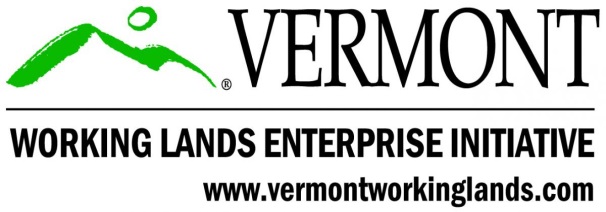 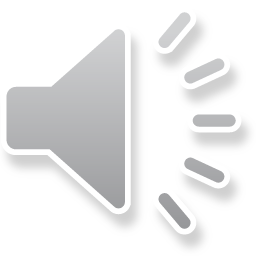 Business Project Criteria
Provides a budget that uses between $5,000 - $50,000 of Working Lands Enterprise Funds. 
All projects should demonstrate impact, test a new business model or display innovation, or address a specific supply chain need. Requests over $20,000 will be analyzed for demonstration of supply chain or industry impacts (see scoring criteria for further detail). 
Budget must show at least a 1-to-1 match (for every dollar of WLEB funds requested, applicant must show at least one dollar of matching funds). At least 50% of match must be cash, the rest may be in-kind. Under limited circumstances, match requirements may be reduced or waived for projects that can justify the need for a reduced match (see budget narrative for further detail).
Primary beneficiaries are Vermont agriculture, forestry & forest products based businesses (including farm and/or forest landowners).
Project must be completed within 18 months after grant agreement start date.
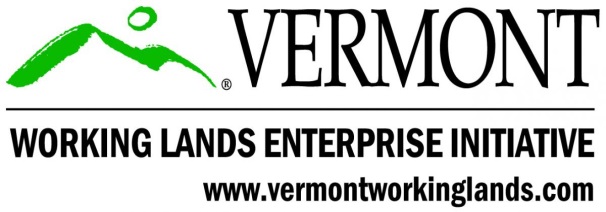 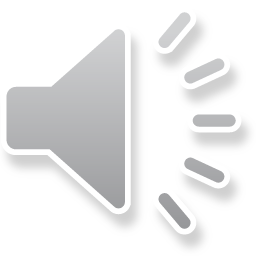 Eligible Business Projects
Projects may include scaling up production, developing new products, or developing new markets. Examples may include (but are not limited to):
Infrastructure: project specific planning, permitting, and/or engineering/architectural plans; purchase and/or construction of physical assets (i.e., building and equipment costs)
Marketing and market development: working capital for customer acquisition or developing supply chain relationships; labeling or packaging innovations
Research and Development: testing new systems or technologies 
Note: Grants for land acquisition will be considered in limited circumstances and will require documentation of value that justifies the request.  Examples could include real estate appraisals by a licensed appraiser or the fair market value adjusted by the town’s common level of appraisal.
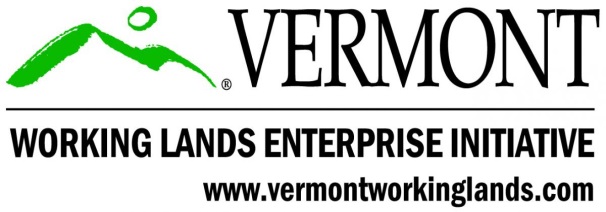 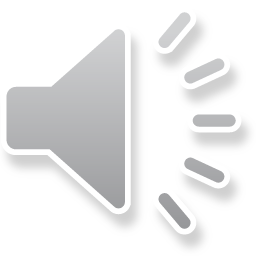 Service Provider Project Criteria
Provides a budget that uses between $5,000 - $20,000 of Working Lands Enterprise Funds. 
Provides 100% (1-to-1) cash or in-kind match of total requested WLEB funds. Indirect or overhead costs are allowed for up to 10% of requested WLEB funds (administration, personnel, security, operating expenses)- (additional indirect or overhead may be used as match). Under limited circumstances, match requirements may be reduced or waived for projects that can justify the need for a reduced match (see budget narrative for further detail).
Project must be completed within 18 months after grant agreement start date.
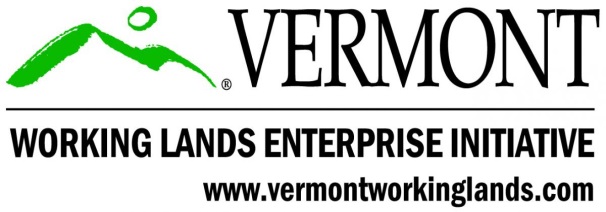 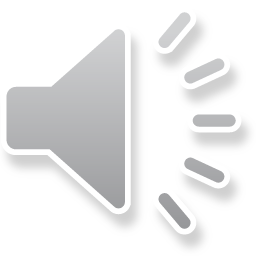 Eligible Service Provider Projects
Types of projects may include:

Market development, marketing plans, and sales 
Business and financial planning
Succession planning
Access to capital and financial literacy
Manufacturing efficiencies or process flow
Research and development and/or pilot programs
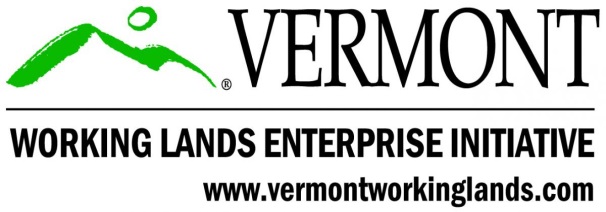 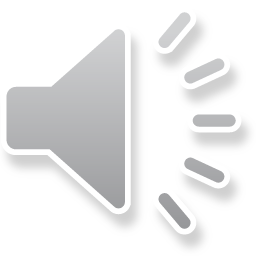 NEW THIS YEAR:Service Provider Partnership Pilot
New this year, the Working Lands Enterprise Initiative is seeking proposals from technical assistance providers who deliver fundamental services to Vermont’s working lands businesses. To become a pre-qualified partner, applicants must demonstrate significant prior experience and must provide services in the pre-established priority areas listed below. Becoming a pre-qualified partner does not guarantee any level of funding. Specific scopes of work will be identified by the Working Lands Enterprise Board and negotiated with pre-qualified partners. Priorities of Funding include:
Business Assistance and Capital Readiness
Intergenerational transfer and land access, including/especially for new/beginning farmers
Beginning farmer/journey farmer training (start-up and pre-farm viability enterprises)
Wholesale readiness and scaling up, including assistance complying with third-party audit programs
Nonprofit governance, systems improvements and capacity building
Coordinating, advising about access to capital from a variety of sources within the capital continuum
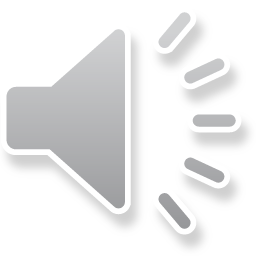 Scoring Criteria
Quality of Proposal and Concept: The LOI is clear and complete. The applicant is ready to receive funds and begin promptly and demonstrates previous experience and skills necessary to conduct the proposed activities. The project, as described, identifies relevant performance measures and is likely to accomplish the stated outcomes. 
Impact and Accountability: The project demonstrates how it will enhance Vermont’s working landscape, with measurable outcomes that may include job creation and retention; increased income; increased product output; increased acres in active forestry or agricultural use; business creation and retention; increased access to capital, technical assistance, education, and training; higher payroll and wages; and increased quality of life. 
Business Requests over $20,000 will be analyzed for demonstration of supply chain or industry impact (specifically how multiple working lands businesses will benefit from the project). Examples of supply chain impact include construction or expansion of a processing facility or development of a new technology that will serve many working lands businesses. Inclusion of up to three letters of support or letters of commitment in your full application are strongly encouraged to help demonstrate supply chain impact.
Financial Need: The LOI demonstrates a clear need for the project and the need for Working Lands Enterprise funding. The project cannot be fully funded through other sources.  Without these particular funds in this form, the project would happen more slowly, in a less desirable fashion, with a lower probability of success, or would not happen; and/or an urgent window of opportunity would be missed. 
Stewardship and Sustainability: The project contributes to long-term sustainability/viability of working landscape businesses, builds partnerships, and demonstrates a plan for long term financial viability beyond the Working Lands grant period. Projects that credibly outline anticipated positive impacts based on measurable financial, social, or environmental criteria will be given preference.
Collaboration: The project demonstrates it has a strong management team and partners in place with the energy, expertise, and commitment necessary to turn those ideas into reality. Projects that show partnerships for optimizing use of public funds are encouraged.
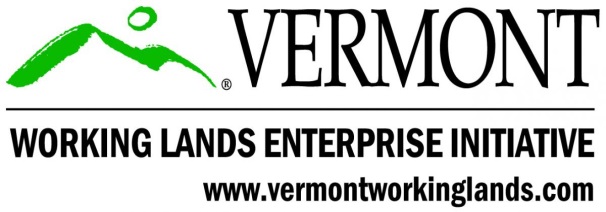 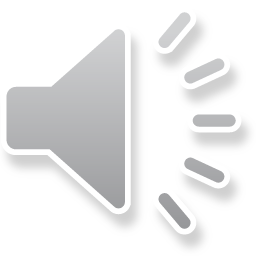 Submitting your Letter of Intent
Submitting your Letter of Intent	
NOTE: All LOIs must be electronically submitted online at agriculturegrants.vermont.gov. Paper applications will not be accepted. Applicants are strongly encouraged to log onto the website well in advance of the LOI deadline to register as a new user and gain familiarity with the online system. Contact Noelle Sevoian at working.lands@vermont.gov or 802-585-9072 if you need additional assistance. We cannot guarantee that a staff person will be able to return your call in the final hours before the deadline, so please plan in advance.
You may find that it is helpful to create your LOI as a Word document and then copy and paste into the agriculturegrants.vermont.gov system.
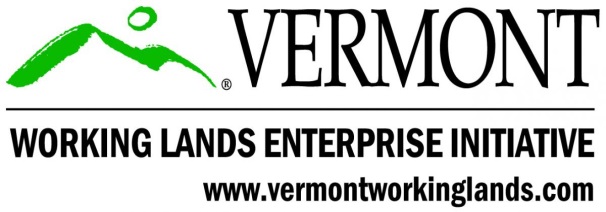 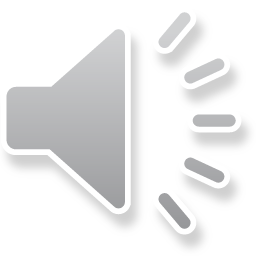 Questions?
Email Working.Lands@Vermont.gov or call 802-585-9072 to schedule a time to talk one-on-one with Working Lands Staff.
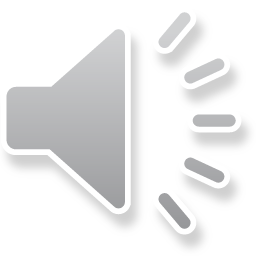